Music For Minds & Muscles
Child Care Resource and Referral of SE GA
[Speaker Notes: Trainer Notes

Welcome and thank participants for attending – The restrooms are located ____________.  Please Silence your cell phone.  If you must take a call please step outside.  

It is important that everyone sign into the class in order to receive credit. Please make sure that your name and place of employment is legible so I am able to transfer the information.  

My name is…tell about yourself and your experience or lack of experience with music.]
Agenda
Ice Breaker Activity
How does music help children learn and grow?
Learning domains-video exercise
Small group activity-Brainstorm and chart ideas
Put it into practice
Wrap up and evaluations
[Speaker Notes: Read each bullet on the slide to ensure that participants understand the purpose of this training.]
Icebreaker – Lets think about songs from our life experiences..
A song that reminds you of a person or a place
A song that makes you happy
A song you like to sing
A song you remember from your childhood
A song that needs to be played loud
A song that makes you want to dance
A song you like listen to while driving
[Speaker Notes: Ask participants to take a few minutes to think about the song options. Choose 2 and write down the song name and artist if you know it on sticky notes provided. 

Ask volunteers to share one with the group. 

This does not have to be related to children’s music, the point is to break the ice and build a sense of community with the group through music and have short discussions about how we remember the lyrics and the tempos and how it makes us feel.

I’ll go first… One of my favorite songs is Michael Jackson’s Man in the Mirror.  It is a song that makes me think about the world around me.  

Now if I want to really Rock out…This is what I will listen to…]
What about that song that you just have to play LOUD
https://youtu.be/-tJYN-eG1zk
[Speaker Notes: MY CHOICES! Change it to whatever icebreaker song theme you want and add link to music or just sing it.

For we will rock you have participants clap out and use tables or laps to make the beat to the music. Encourage them to be louder.

Isn’t it interesting how you can recall the lyrics and other people can join in too and it can change your whole attitude? You can feel the music inside you.]
A song that I never get tired of singing
https://www.youtube.com/watch?v=qoMyHy-JFFQ
[Speaker Notes: Start song at 1:18 seconds DO NOT PLAY WHOLE SONG

Change it to whatever icebreaker song theme you want and add link to music or just sing it.]
Objectives
Explain how music helps children learn and grow.
Identify which learning domains music can relate to in an ECE setting.
Chart a variety of music activities that enable children to develop using the learning domains.
 Put in to practice creating a lesson plan demonstrating how to use music as a learning tool.
How does music help children learn and grow?
First lets look at when we use music in the classroom with the children?
[Speaker Notes: Provide time for participants to answer and write down their responses.

Lets think of when we use music in the classroom…
Ask for times of the day
	morning circle time
	hand washing
	transitions
	outside
	nap time
	
We use music during these times, but why is it important and why does it work so well…]
When do you use music ?
Circle time
Transitions
Handwashing
Time filler
Naptime
Learning patterns or new languages
Outdoors
Dance party
What makes music so fundamentally important to learning
Music is one of the two Universal Languages.
The other is Math
Music is the sounds of math
Mathematics & Music. Counting, rhythm, scales, intervals, patterns, symbols, harmonies, time signatures, overtones, tone, pitch. The notations of composers and sounds made by musicians are connected to mathematics.
[Speaker Notes: Music is linked to math]
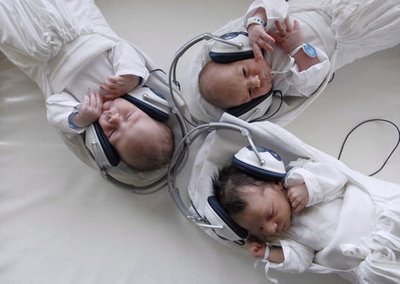 "Infants listen first to sounds of language and only later to its meaning,“


They distinguish between the different sounds of instruments, the rhythms and patterns.


“The most critical learning period in every individual's musical life: birth to age five.”


Language, Music, and the Brain : A Mysterious Relationship Author: Arbib, Michael A. Date: 2013
[Speaker Notes: Music is linked to language
Ask participants what they think about these statements. 
Do they agree?
Do they see examples of this in their own programs?

Think about infant music, simple patterns, not normally a lot of instruments.]
* “theorists advocate that music underlies the ability to acquire language
[Speaker Notes: Music is linked to speech

First we sing the letters of the alphabet the later helps us to recognize the letters.
Same with days of the week
Months of the year]
Musical Development
A child’s aptitude for learning music is at its strongest from birth to 18 months. 
Children learn more in this critical 18 month period than in any other 18-month period in their life. 
The 2nd most important time for musical development in one’s entire life is from 18 months to 5 years old.
[Speaker Notes: The following slides contain information from Kathryn Brunner she has been a music educator for 17 years. She is passionate about making music education available and accessible for all children. In 2016, she launched mymusikathome.com to make early childhood music classes accessible online at home through class videos for babies, toddlers and preschoolers]
Intellectual development
Music is the only activity or subject matter that actively engages both hemispheres of the brain at the same time.
Left- Analytical               Right - Creative
[Speaker Notes: Math involvement and combing different elements at once with the creativity at the same time.]
Music and the Auditory Process
Music education advances the early development of the auditory processing network in the brain.
 This is the network used to make meaning of sounds and learn spoken language. 
Songs introduce new vocabulary words in rapid succession and in turn significantly boost a child’s working vocabulary.
[Speaker Notes: Have you ever heard a child singing a song and think wow! How did they learn that or you might say oh no where did they learn that?-songs on the radio]
What areas does it help develop?
Music ignites all areas of child development and skills for school readiness: intellectual, social and emotional, motor, language, and overall literacy.
 It helps the body and the mind work together. 
Exposing children to music during early development helps them learn the sounds and meanings of words.
[Speaker Notes: Music improves physical development]
Literacy Development
Literacy levels have been shown to improve by between one and three grade levels with consistent music education beginning from birth
Activities as simple as singing, musical games, listening to music, repeating rhythmical or tonal patterns, and learning an instrument at age 5-7
[Speaker Notes: Get children reading by third grade is important to our community and research shows that music education starting at birth improves literacy levels.]
Just Imagine…
Life without music would be bleak.
Music opens up an entirely new world to a child
It enables a child to gain insights into himself/herself, others and most importantly life itself.
These insights help to develop and sustain a child’s imaginative creativity
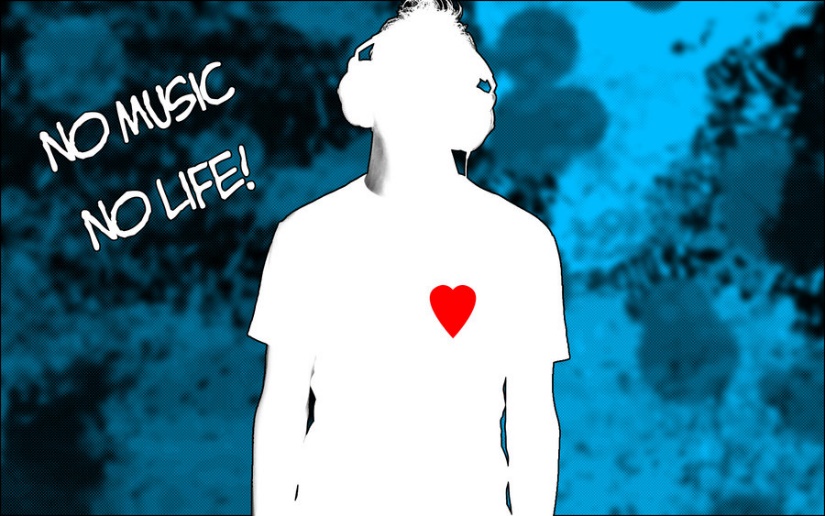 [Speaker Notes: Story from my childhood: My grandpa thought that music was sinful and didn’t allow my mom to listen to it or dance at all. At church they sang acapella. Voices only. Music like that holds dear to my heart and creates a whole new world of imagination through sound.

Ask if there is any questions anyone has or relatable stories that we could benefit from to help us understand why music is important to teaching children.]
What learning domains can music relate to in an ECE setting?
Watch this: https://www.youtube.com/watch?v=Y1v2uzL4El0
[Speaker Notes: Show video and have providers write down what learning domains do they see that the children can gain from music on the music domains handout. Have a group discussion and encourage providers to write down others responses on their own chart. PHYSICAL DEVELOPMENT AND MOTOR SKILLS, SOCIAL AND EMOTIONAL DEVELOPMENT, APPROACHES TO PLAY AND LEARNING, COMMUNICATION, LANGUAGE AND LITERACY, COGNITIVE DEVELOPMENT (MATH, SCIENCE, SOCIAL STUDIES, CREATIVITY). 
What skills or techniques within each domain did we see?
Explain that this was in the privacy of their own home and that in the classroom we will not be listening to Shakira. What is developmentally appropriate? What techniques can we use in the classroom to promote development using music? Basic kid’s songs that may seem old to us are brand new and exciting to young children.]
[Speaker Notes: Display this slide while participants complete the gelds handout of what type of musical baby can be categorized into the domains and then have participants explain what they documented on their handout by volunteering.]
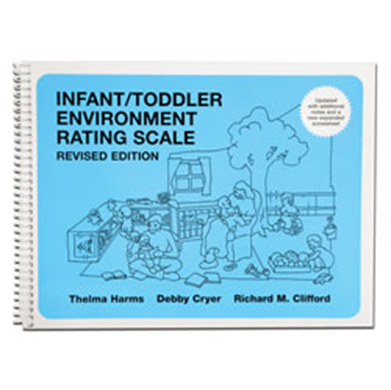 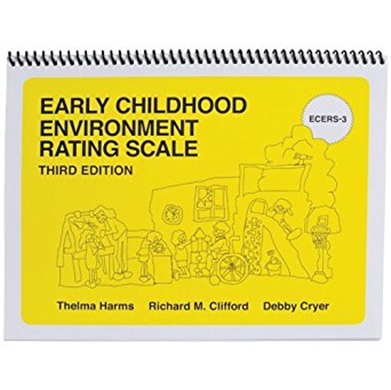 Music and Movement
Provide musical instruments for free play 

-ITERS-3: Play music for limited times with a purpose, sing informally, provide other music experiences, encourage children to participate

-ECERS-3: Participate in music/movement during free play,  point of rhyming words in songs or repetitions, have children create their own rhymes
[Speaker Notes: After tying it into the GELDS discuss how music and movement is looked at in the scale for those going through QR.]
RESOURCES
*GELDS gives many resources about intentional lesson planning including music and movement
 https://youtu.be/pF5cV1Bn54E?t=510

*PEACH website EXPLORE LINK helps plan activities with music and song clips included that matches up with GELDS 
http://www.peach.decal.ga.gov/app/lesson-plan

*Songs for teaching website has song lyrics by subject and song samples to get the tunes 
http://www.songsforteaching.com/lb/literacymusic.htm

*Cox trainings on literacy and language has a giant resource book you can download with rhymes and songs
https://www.readrightfromthestart.org/

*Use your teaching professional peers as a resource for fun music and movement
[Speaker Notes: Show how to use these tools and how we can teach using music all times during the day. Explain that this is just one way children learn and that making sure to teach children individually and to their best learning styles that is developmentally appropriate.]
BRAINSTORM
Small group activity-brainstorm music activities that relate to the domain they your group is assigned. On chart paper write down as many activities related to the domains. Choose one presenter to review the GELD and the music and movement activities.
[Speaker Notes: Hand out the GELDS domain cards the gelds domains need to be written on the back of the geld cards prior to the training. Allow time for a brainstorming session in small groups. Participants will brainstorm music activities that relate to the domain they are assigned. Groups will designate one writer on chart paper displayed already on the wall and one presenter to review their music and movement activities and the geld that goes along with it the whole group.

Discuss the following and why it’s important after teachers present their ideas:

Sing – Sing when you rise, when you make meals, change diapers, transitions. Use the higher range of your singing voice to help engage his/her best singing voice. Even if you think you can’t sing, a teachers singing voice is invaluable to musical growth.
Dance – Wiggle, spin, dip, twirl! Movement helps develop the vestibular system along with the primary function of the ear which is balance. Balance must be developed before the ear can move on to fully develop auditory functioning for focused, attentive listening.
Engage the senses – Sight, hearing, taste, touch, smell. Spend time each day actively listening to sounds in nature (birds chirping, car engines), in your home (a steaming pot, the doorbell, running water), and imitate these sounds with your voice.
Be silly – Make up silly dances, say nonsensical words together, chant silly rhyming words all in a row, model improvisation & imagination by inserting new words into familiar songs, for example: “Twinkle Twinkle little shoe, how I wonder what you do, when you run into the room, jumping like a bouncy balloon, Twinkle Twinkle little shoe, how I wonder what you do,” etc.

Song cubes, homemade instruments, props, freeze dance, draw what you hear, head shoulders knees and toes, focus on certain instruments or cultural types of music, specific dance types, nature in music, nursery rhymes, hokey pokey, rhyming-wallaby wallaby woo, BINGO-with child’s name, counting-five little ducks, monkeys, musical instrument sound match with picture cards, weather-rain rain go away, mr. sun, etc….add to this as teachers come up with ideas.]
Make and Take
Create a lesson plan using the ideas that have just been presented. The theme should be centered around music.
[Speaker Notes: Handout of lesson plan template from the GELDS website. Give teachers time to create their own activities using the ideas presented in the brainstorming activity. Assist those that need it.]
ROCK OUT!
Please share on the sticky notes an AH HA! moment that you had today!
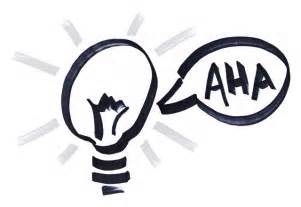 [Speaker Notes: Have a chart paper designated for the Ah Ha moments that help let you know what they learned and what you can teach more about next time.]
Questions????
Thank you for you participation! Please fill out the evaluation form before you leave. Make sure you signed in legibly and provided your GaPDS number to receive your certificate.
[Speaker Notes: I hope everyone had a great time today brainstorming together how we can educate the children in our care using more fun, active, musical activities.]